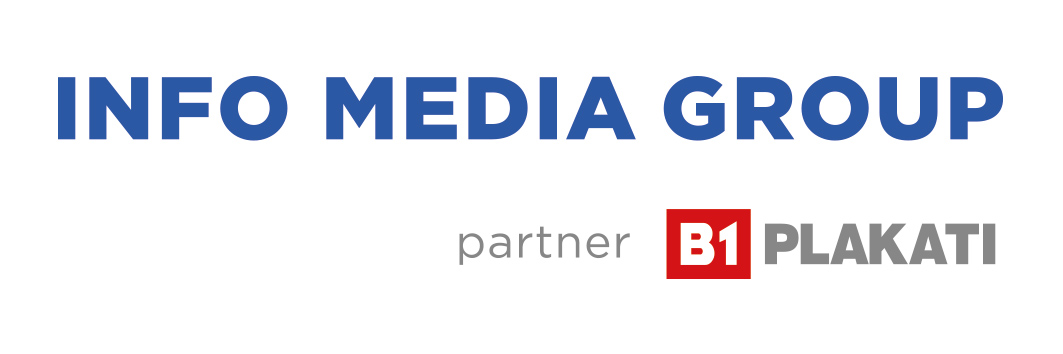 TROLEJBUS
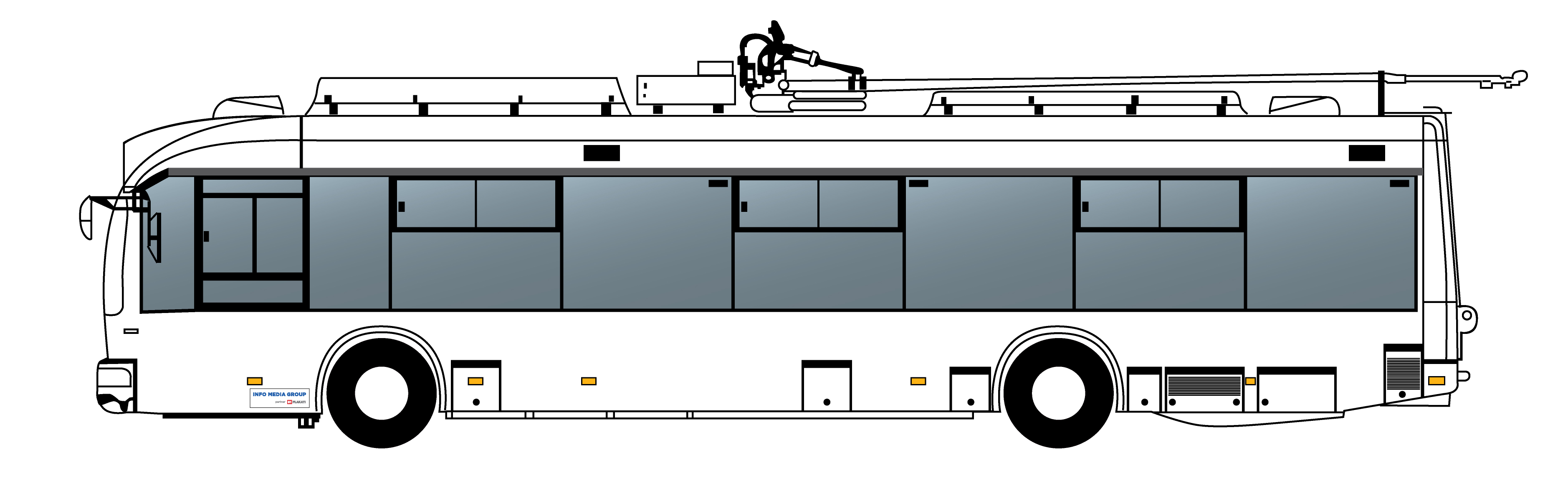 SOLO TROLA ... cca. 39m2
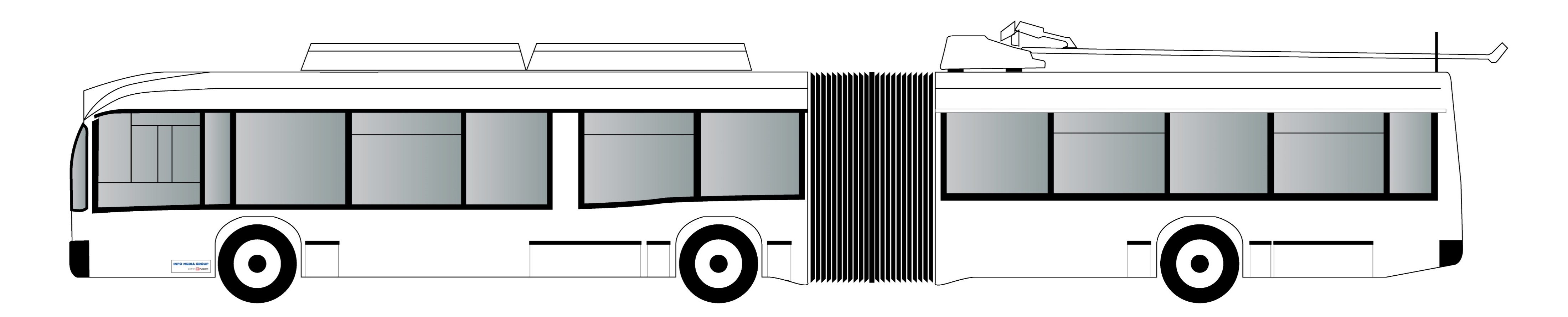 ZGLOBNA TROLA ... cca. 68m2
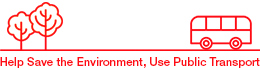 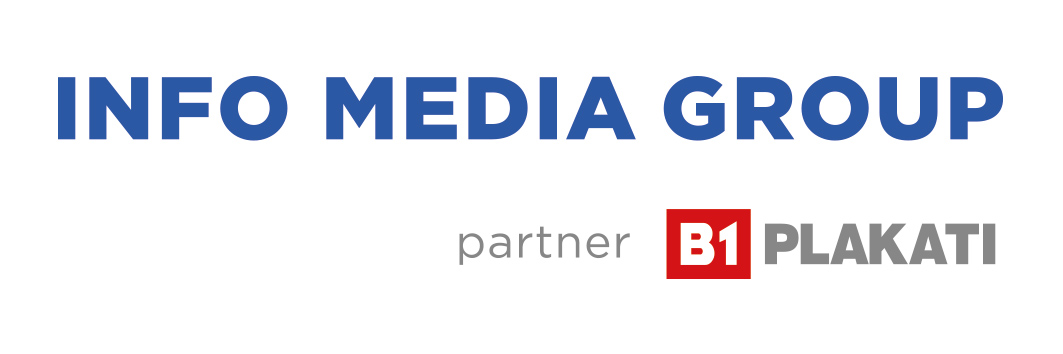 AUTOBUS
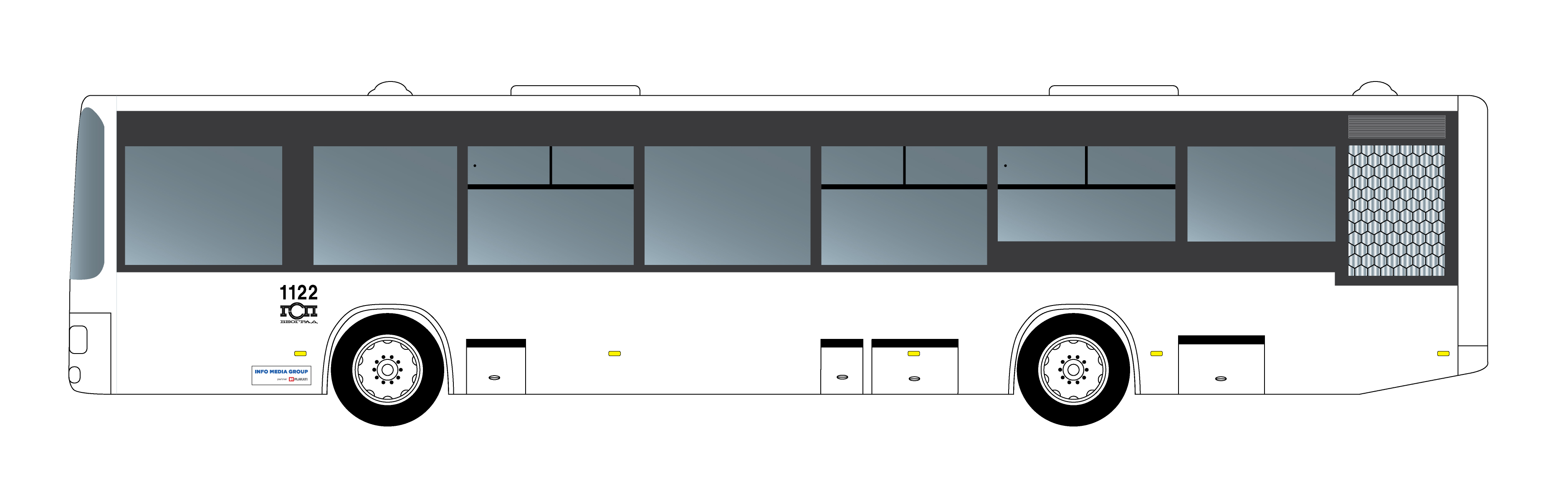 SOLO AUTOBUS... cca. 32m2
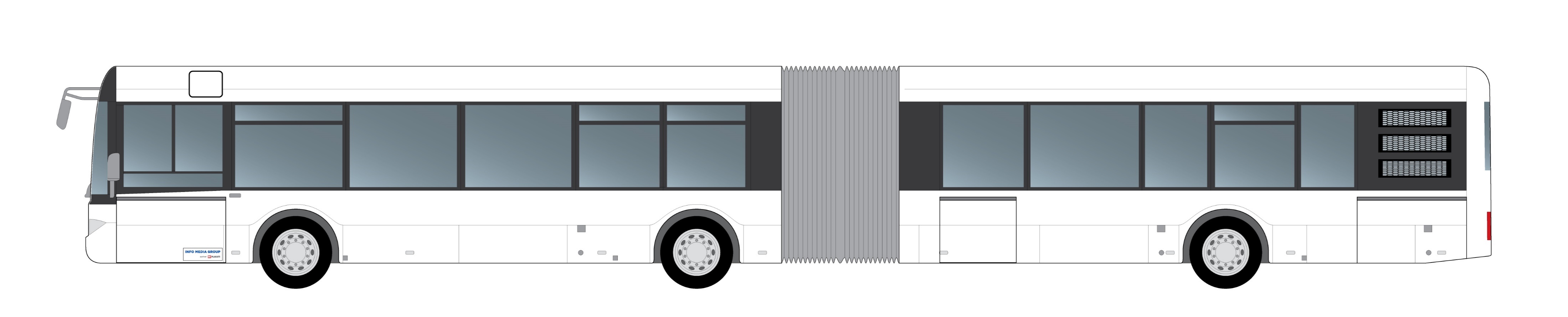 ZGLOBNI AUTOBUS... cca. 55m2
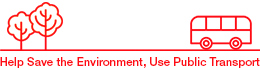 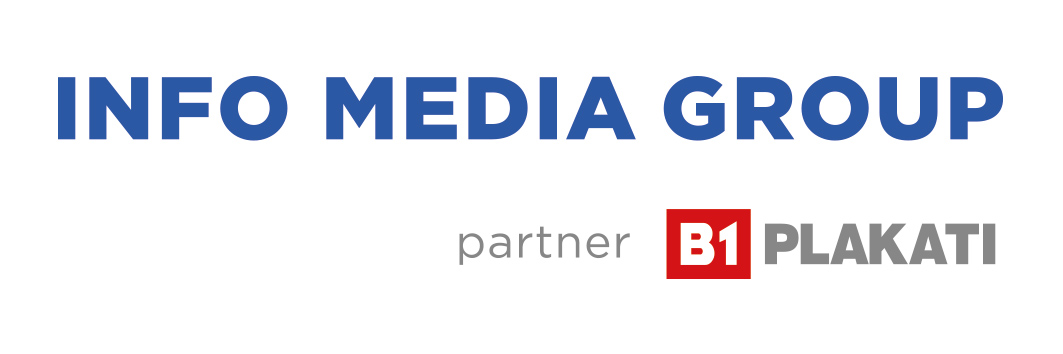 TRAMVAJ
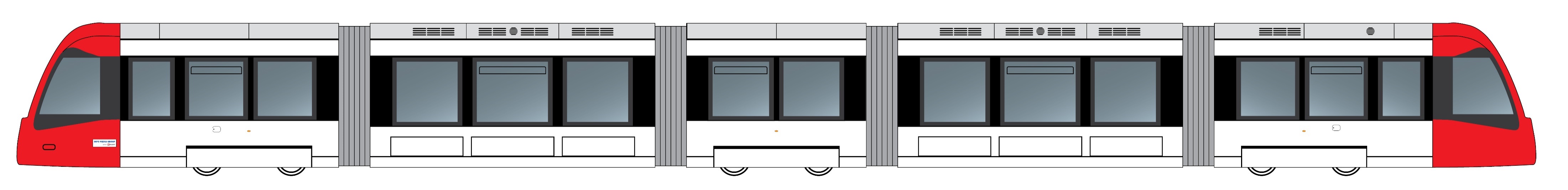 CAF (spanski) tramvaj... cca. 99m2
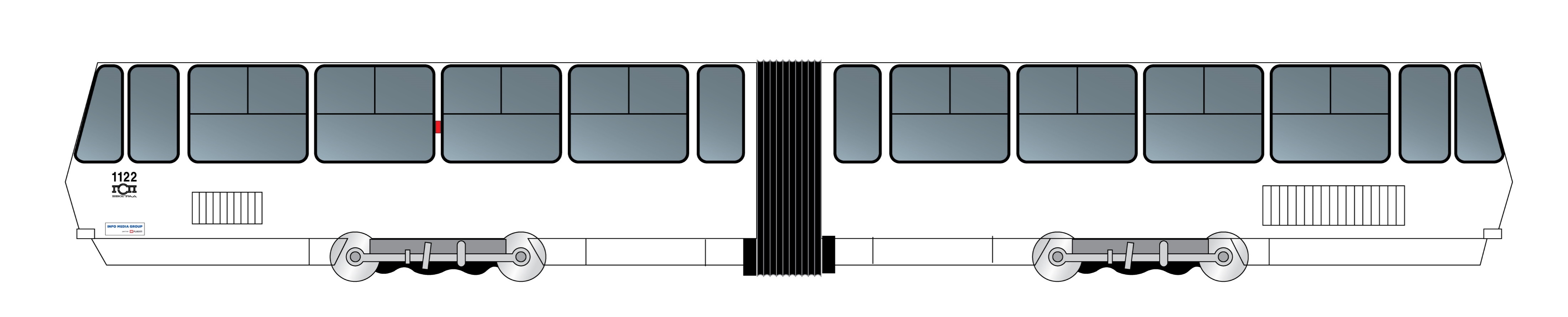 KT4 tramvaj... cca. 70m2
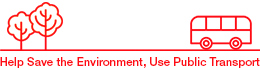